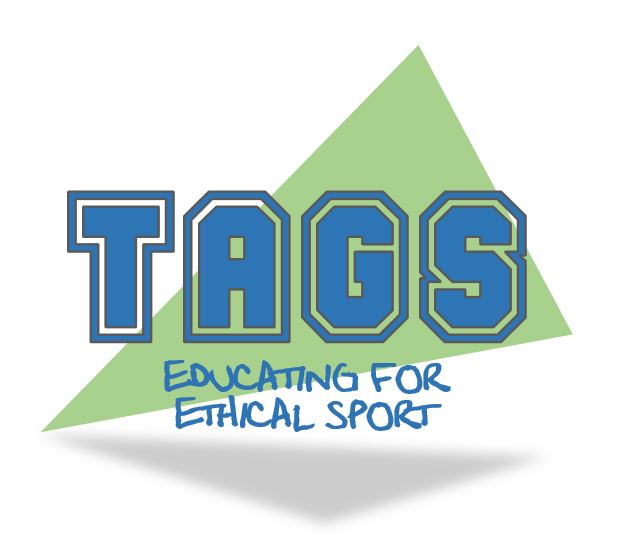 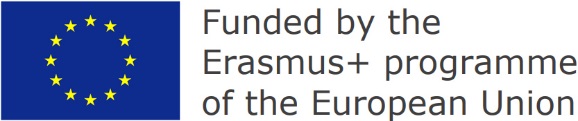 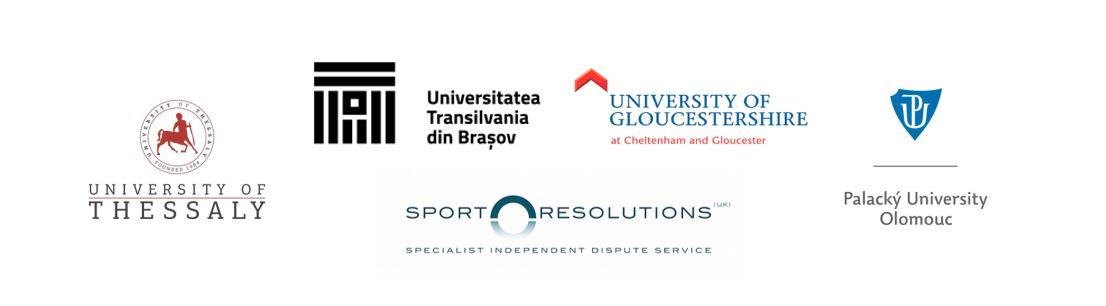 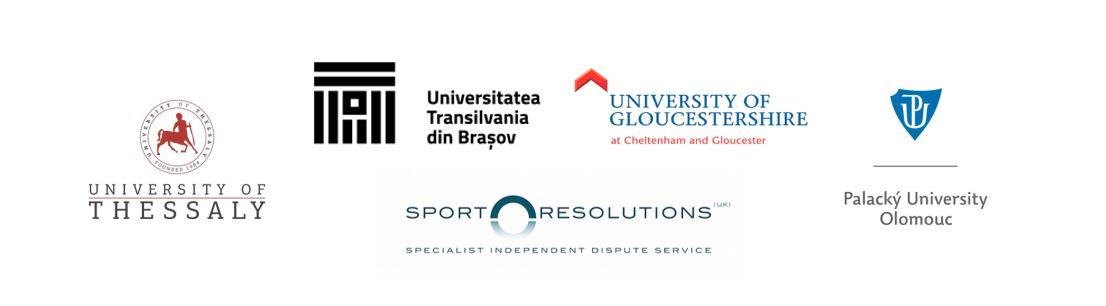 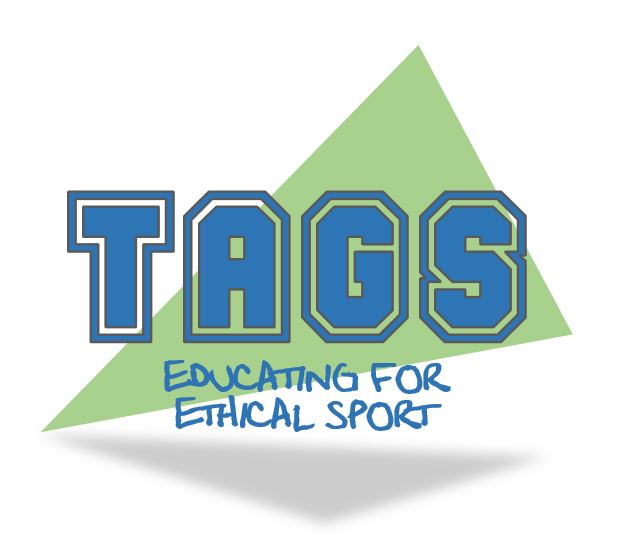 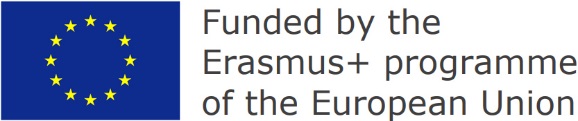 Oportunități egale – sex și gen, vârstă, rasă, religie
Scop și obiective
Înțelegerea valorizării etice a diferitelor oportunități bazate pe sex, gen, predispoziție genetică sau statut socio-economic.
Conștientizare diferitelor puncte de vedere etice și filozofice față de egalitate.
Înțelegerea problematicii granițelorneclare dintre genuri în situații specifice.
Gândirea critică despre noțiuni emoționale și delicate cu respectarea adevărului obiectiv.
Downloaded from www.tagsproject.eu
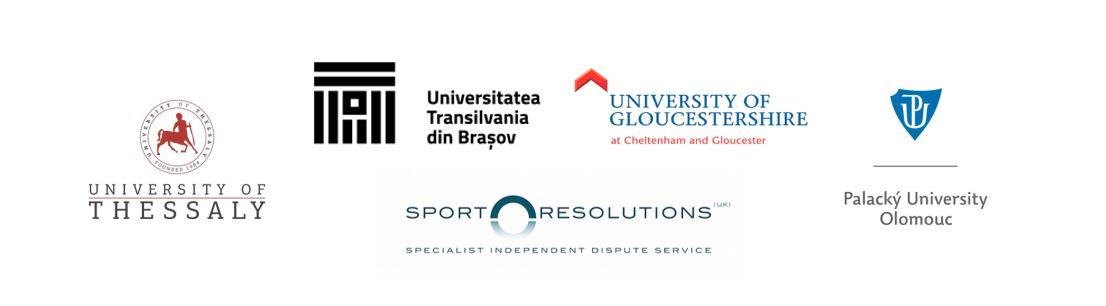 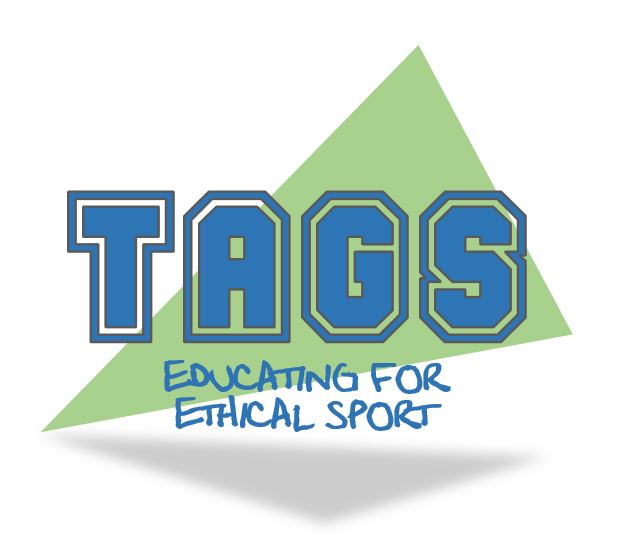 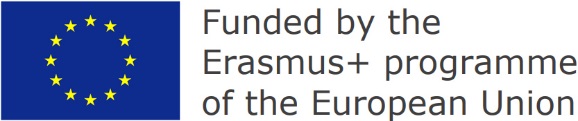 Gen
Genul se referă la caracteristicile contruite social ale femeilor și bărbaților – cum ar fi norme, roluri și relații între grupuri. Variază de la o societate la alta și se poate schimba. În timp ce majoritatea oamenilor se nasc ori femeie ori bărbat, ei sunt  învățați norme și comportamente adecvate – incluzând modul cum să interacționeze cu alte persoane de același sex sau de sex opus în gospodărie, comunitate sau la locul de muncă. Când indivizii nu se ”potrivesc” unor norme de gen prestabilite, sunt stigmatizați, discriminați sau chiar exclușidin societate – toate acestea afectând sănătatea. Este important săfim sensibili la diferite identități care nu se ”potrivesc” neapărat în categoria binară  bărbat sau femeie.
[Speaker Notes: https://www.who.int/gender-equity-rights/understanding/gender-definition/en/]
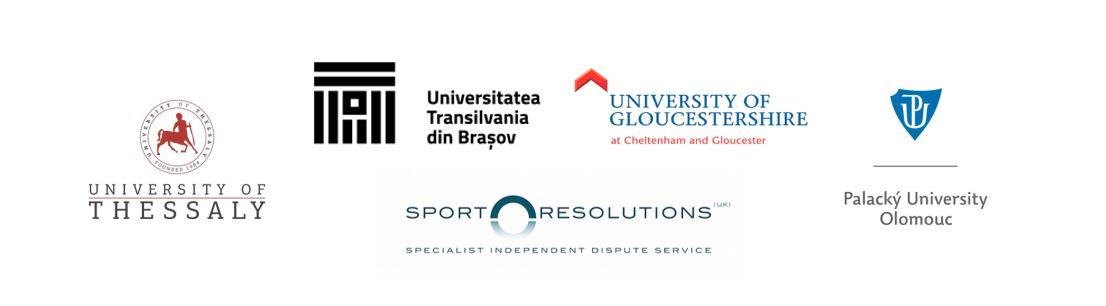 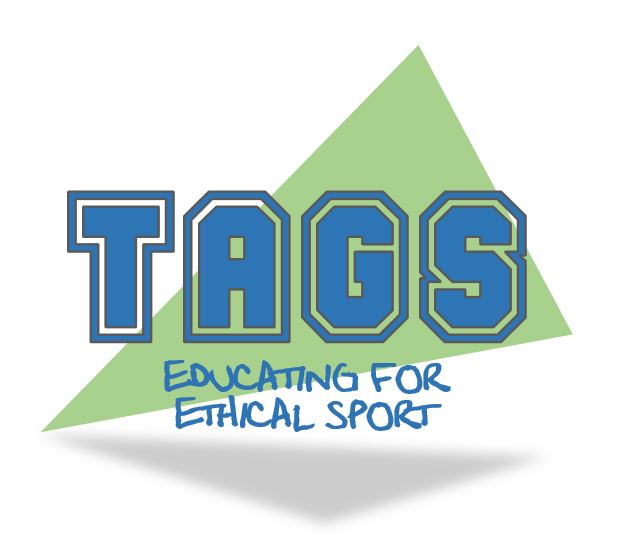 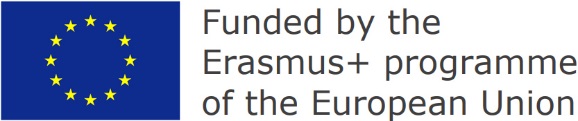 Gen
Lucrați în grupuri mici:

Este bine să divizăm sportul doar în cele 2 categorii, masculin și feminin?

 	Care sunt limitele feminității?

Egalitate X Oportunități egale
Articoleimportante:
Edwards, L., Davis, P., & Forbes, A. (2015). Challenging sex segregation:A philosophical evaluation of the football association’s rules on mixed football
Downloaded from www.tagsproject.eu
[Speaker Notes: Is it ok, strictly divide sport to male and female categories? 

article: Edwards, L., Davis, P., & Forbes, A. (2015). Challenging sex segregation:A philosophical evaluation of the football association’s rules on mixed football. Sport, Ethics and Philosophy, 9(4), 389–400. doi:10.1080/17511321.2015.1127995

underlines precondition there is no absolute equality between people, because they are not the same, but relative equality of chances and opportunities.  


Do the “better” genes for performances provides are more chances in sport? How does it influence equality?

How does talent identification influence equality in sport?]
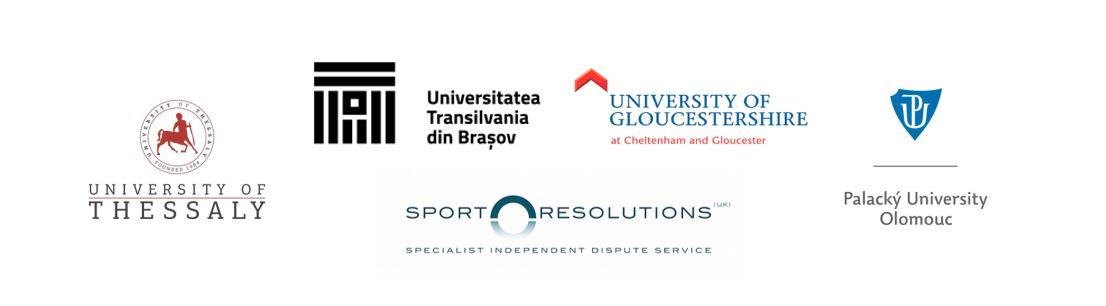 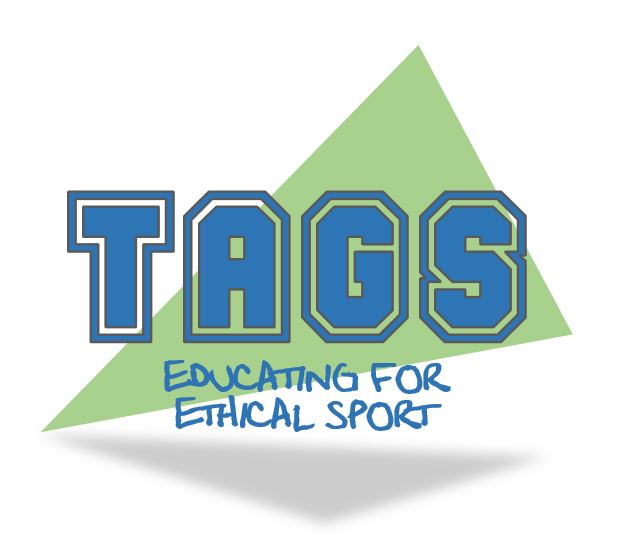 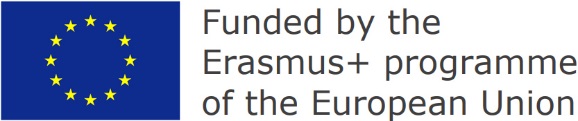 Care sunt limitele feminității?
Povestea Caster Semenya și Dutee Chand
Ar trebui să li se permită femeilor cu hiperandrogenism să concureze cu alte femei?
Ce părere aveți despre interzicerea de a lua startul la Campionatul Mondial de la Doha?
Articole importante: Camporesi, S., & Maugeri, P. (2010). Caster Semenya: sport, categories and the creative role of ethics. Krech, M. (2016). To Be a Woman in the World of Sport Global Regulation of the Gender Binary in Elite Athletics.
[Speaker Notes: https://www.telegraph.co.uk/athletics/2019/09/30/caster-semenyas-absence-casts-shadow-800m-halimah-nakaayi-wins/]
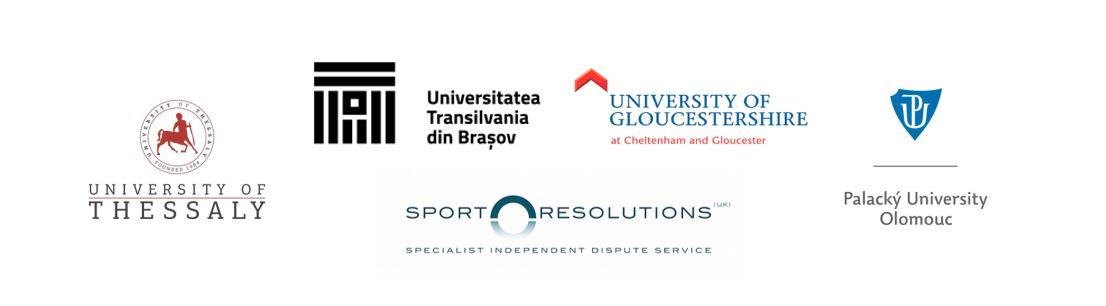 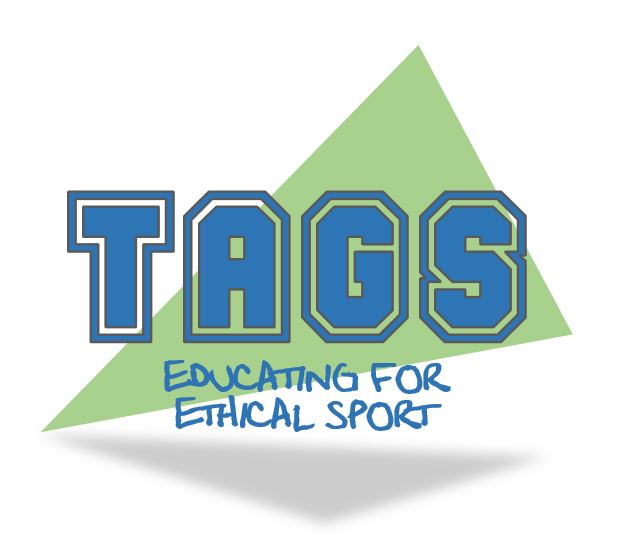 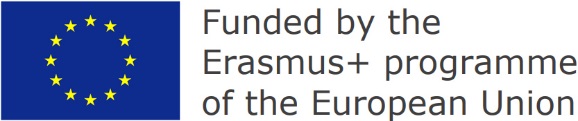 Cum afectează imaginea valoarea rezultatelor sportive?
stereotipii în sport
Impactul construcției sociale ca rasă și sex în evaluarea infracțiunilor la sportivi
Articole importante: Essays, UK. (November 2018). Effect Of Commercialization On Sporting Events Media Essay
Downloaded from www.tagsproject.eu
[Speaker Notes: Beilock, S. L., & McConnell, A. R. (2004). Stereotype Threat and Sport: Can Athletic Performance Be Threatened? Journal of Sport and Exercise Psychology, 26(4), 597–609. doi:10.1123/jsep.26.4.597

Essays, UK. (November 2018). Effect Of Commercialization On Sporting Events Media Essay. Retrieved from https://www.ukessays.com/essays/media/effect-of-commercialization-on-sporting-events-media-essay.php?vref=1

To What Extent Is the Commercialization of Sport a Positive Trend?. (2017, May28). Retrieved October 2, 2019, from https://https://phdessay.com/extent-commercialization-sport-positive-trend/.]
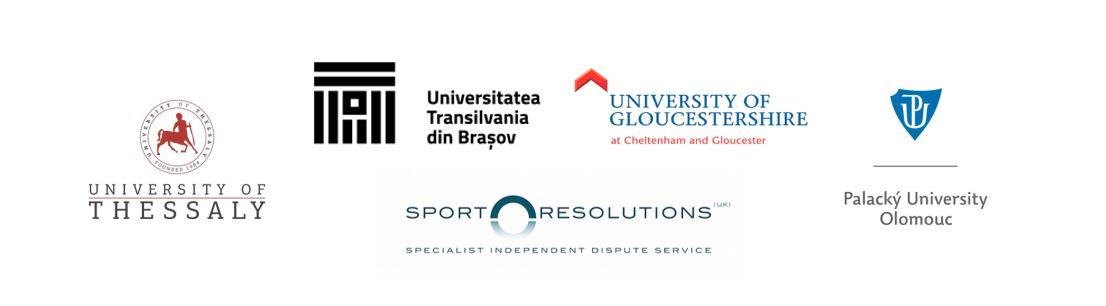 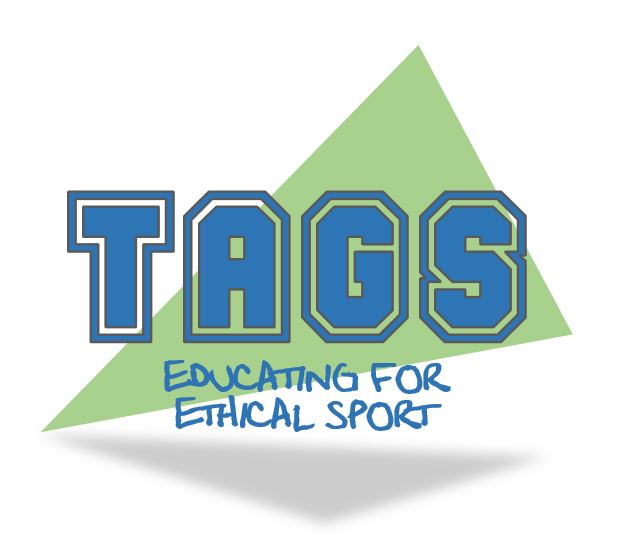 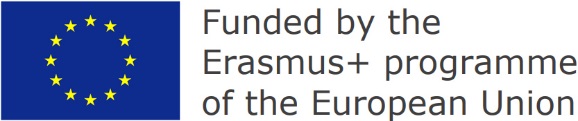 Religion
Religion is a unified system of beliefs and practices relative to sacred things, that is to say things set apart and forbidden - beliefs and practices which unite into one single moral community called a church, all those who adhere to them (Emil Durkheim).
important article: Dubuisson, Daniel (2007). "Exporting the Local: Recent Perspectives on 'Religion' as a Cultural Category".
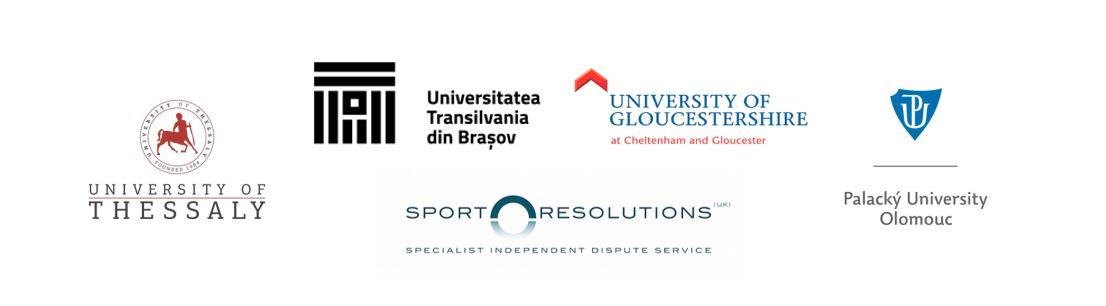 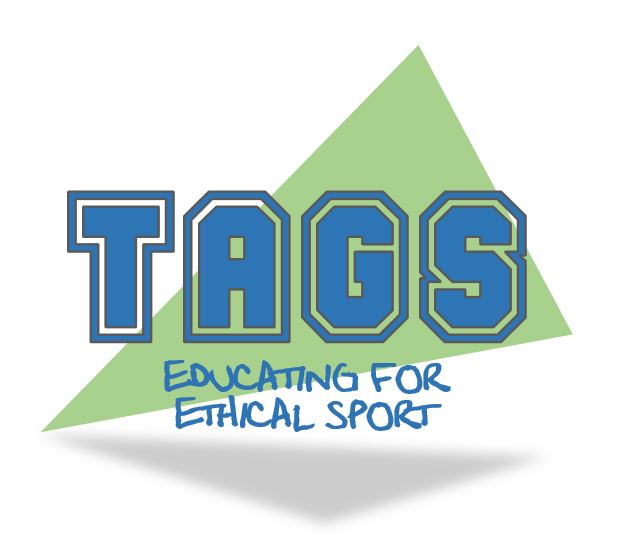 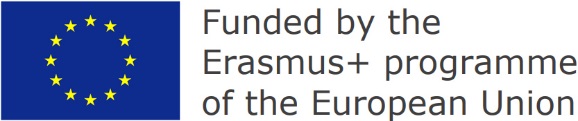 Religion
Religion and sport have a lot in common - both can divide society as well as unite.
The historical heritage of the ancient Olympics Game for today.
Superstition and rituals - influence on sport well-being
SELF-IDENTIFICATION (TEAM)
important article: Mael, F, A., &  Ashforth., B. A. (2001) Identification in Work, War, Sports, and Religion: Contrasting the Benefits and Risks.
Downloaded from www.tagsproject.eu
[Speaker Notes: Maranise, A. M. J. (2013). Superstition & Religious Ritual: An Examination of Their Effects and Utilization in Sport. The Sport Psychologist, 27(1), 83–91. doi:10.1123/tsp.27.1.83 

N. Jona1 & F. T. Okou.(2013). Sport and Religion. Asian Journal of management sciences and education. Vol.2. No.1. 

Jirásek, I. (2018). Christian instrumentality of sport as a possible source of goodness for atheists. Sport, Ethics and Philosophy, 12(1), 30-49. doi: 10.1080/17511321.2017.1307266]
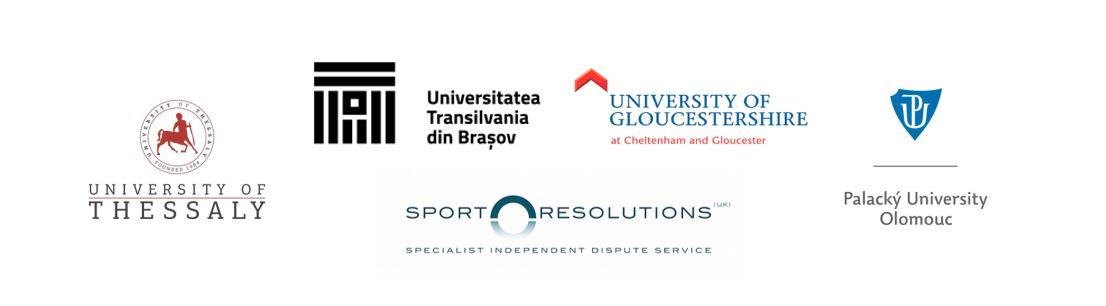 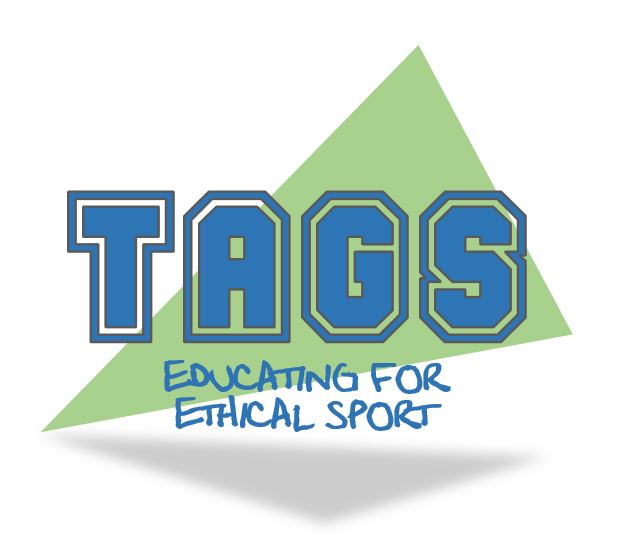 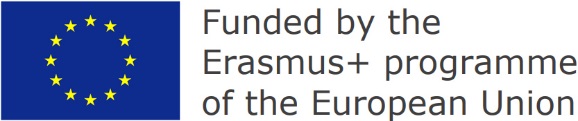 Vârstă
O perioadă a vieții,măsurată în ani de la naștere, de obicei marcată de un anumit stadiu sau grad de dezvoltare fizică și mentală și implicând responsabilități și capacități legale
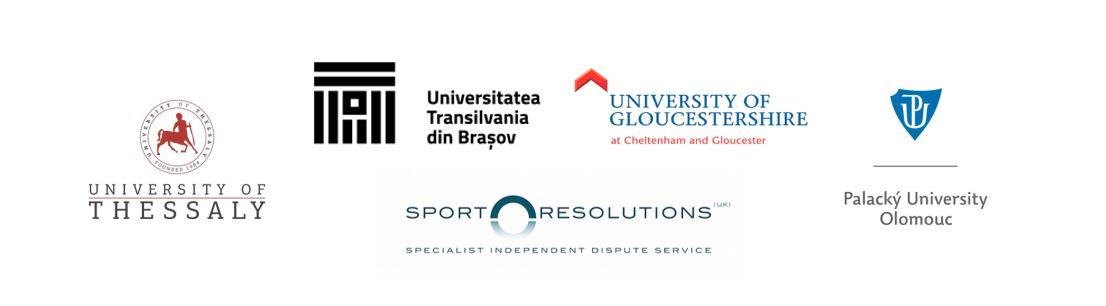 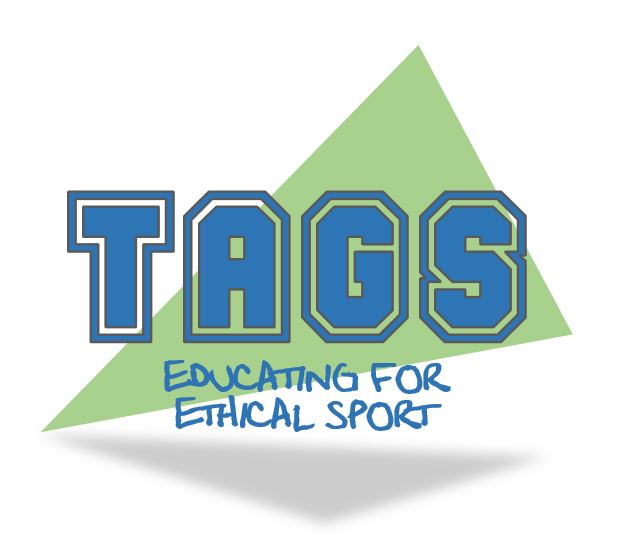 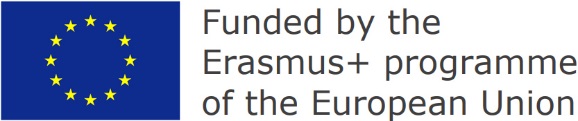 Vârstă
Prea tânăr pentru competiții olimpice?
Retragere și acceptare a vieții după glorie
Articol important: M. M. Yanga. (2013). Guilty without trial: state-sponsored cheating and the 2008 Beijing Olympic women's gymnastics competition.
Downloaded from www.tagsproject.eu
[Speaker Notes: S. Cosh, S. Crabb & A. LeCouteur (2012). Elite athletes and retirement: Identity, choice, and agency. Australian Journal of Psychology.doi.org/10.1111/j.1742-9536.2012.00060.x]
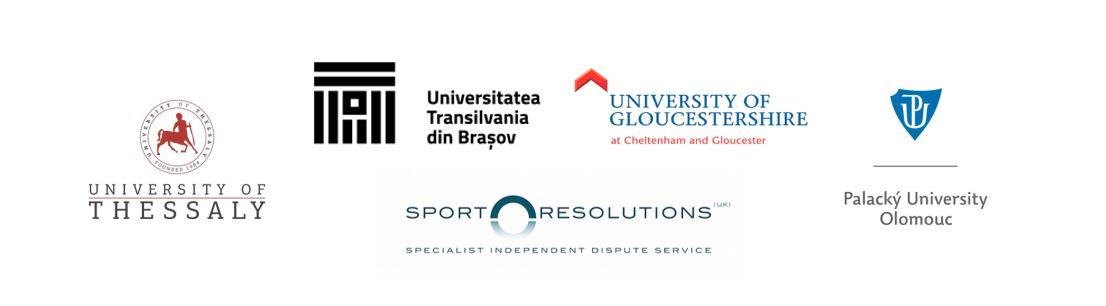 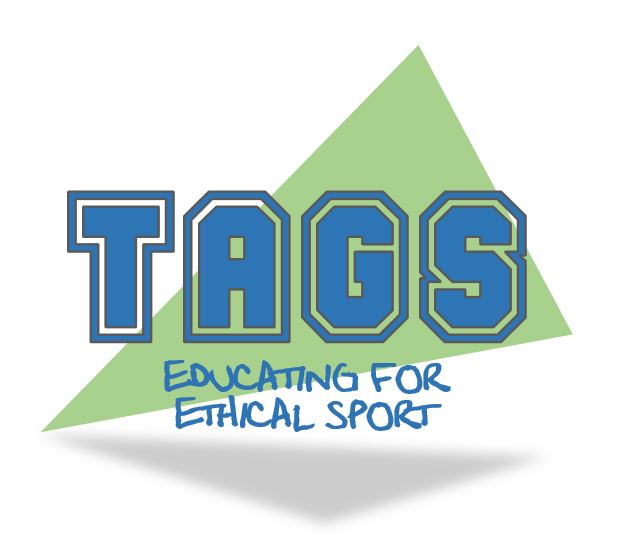 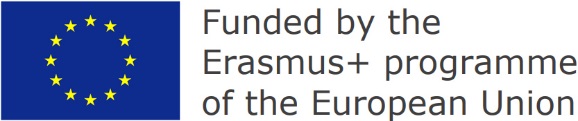 Status socio-economic
Cum influențează mediul familial participarea copiilor la activități sportive?
Activitățiile din cluburi sportive și socializarea la copii
Articol important: Nielsen, G., Grønfeldt, V., Toftegaard-Støckel, J., & Andersen, L. B. (2012). Predisposed to participate? The influence of family socio-economic background on children’s sports participation and daily amount of physical aktivity.
[Speaker Notes: Nielsen, G., Grønfeldt, V., Toftegaard-Støckel, J., & Andersen, L. B. (2012). Predisposed to participate? The influence of family socio-economic background on children’s sports participation and daily amount of physical activity. Sport in Society, 15(1), 1–27. doi:10.1080/03031853.2011.625271 

how children’s family background influences their participation in physical activity

Sports club activities are not only seen as contributing to children’s daily physical activity, they are also valued for their contribution to children’s socialization through democratic participation in local civic society, social integration and network (social capital) building


In this sample of more than 500 Danish suburban schoolchildren, no clear association was found between SEP and physical activity at either preschool or third grade age. Furthermore, no significant associations were found between the material, social and sporting resources of families and their children’s physical activity. The only measurable association found between family background and children’s physical activity levels resulted from parents’ normative values regarding physical activity, which was associated with children’s amount of physical activity at preschool ageg

This study supports previous research showing that family background influences the rate of children’s participation in organized sports. Children from the lowest SEP had a significantly lower participation rate in organized sports.

However, despite inequalities in sports participation, no association was found between families’ SEP and their children’s physical activity as children were equally active in many other settings for physical activity such as school-breaks, afterschool day care and neighbourhood playgrounds and as club-organized sport contributed a relatively small amount to the overall amount of physical activity of the children. These findings have important implications for both health promotion and social integration work through physical activity.]
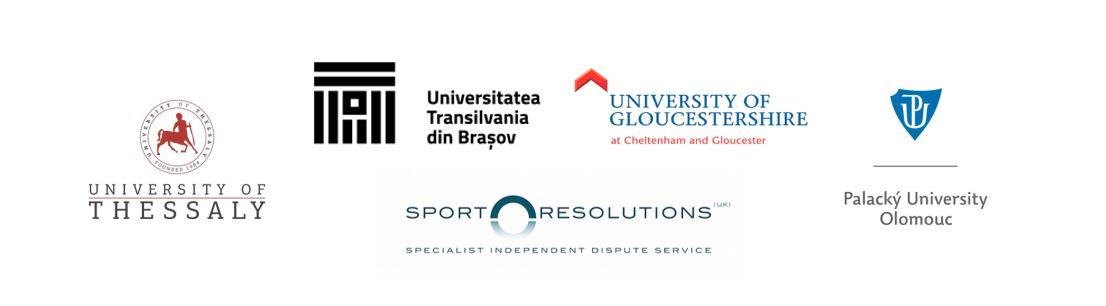 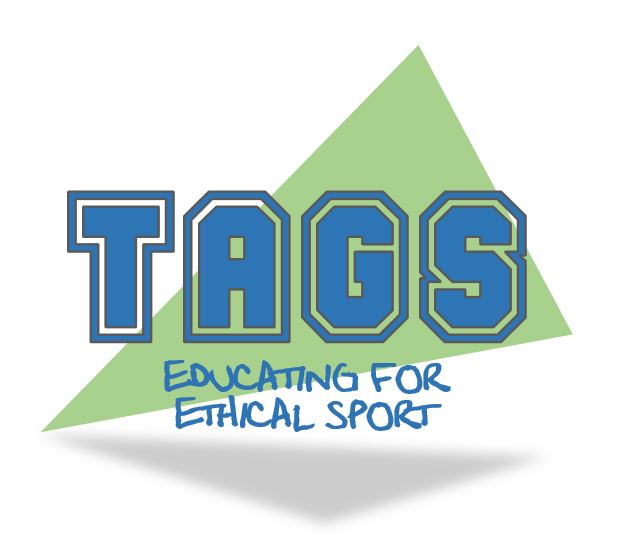 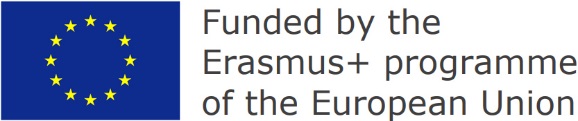 Rasă
Rasa este gruparea oamenilor bazată pe calități fizice și sociale în categorii în general văzute ca distincte de către societate. Termenul a fost folosit prima dată ca referire la vorbitorii de oa numită limbă și apoi ca să denote afiliere națională. Începând cu secolul 17 termenul începe să facă referire la caractere fizice (fenotipale). În epoca modernă rwsa este privită cao construcție socială, o identitate care este atribuită bazată pe reguli create de societate. Chiar dacă parțial se bazează pe similarități fizice în cadrul grupurilor, rasă nu este o calitate inerentă fizică sau biologică.
[Speaker Notes: Barnshaw, John (2008). "Race". In Schaefer, Richard T. (ed.). Encyclopedia of Race, Ethnicity, and Society, Volume 1. SAGE Publications. pp. 1091–3. ISBN 978-1-45-226586-5.
Smedley, Audrey; Takezawa, Yasuko I.; Wade, Peter. "Race: Human". Encyclopædia Britannica. Encyclopædia Britannica Inc. Retrieved 22 August 2017.]
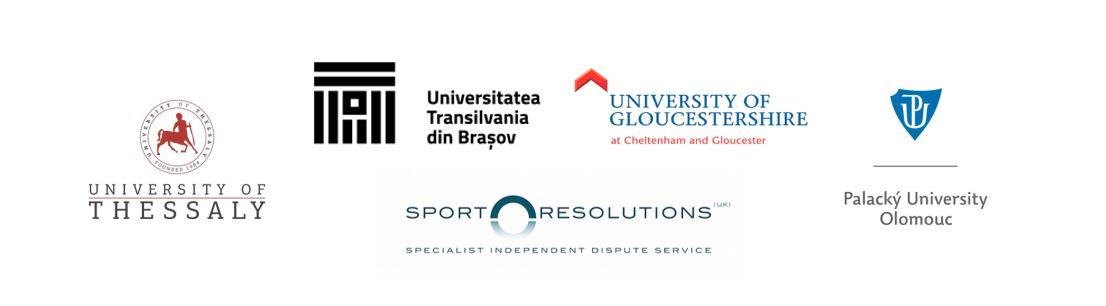 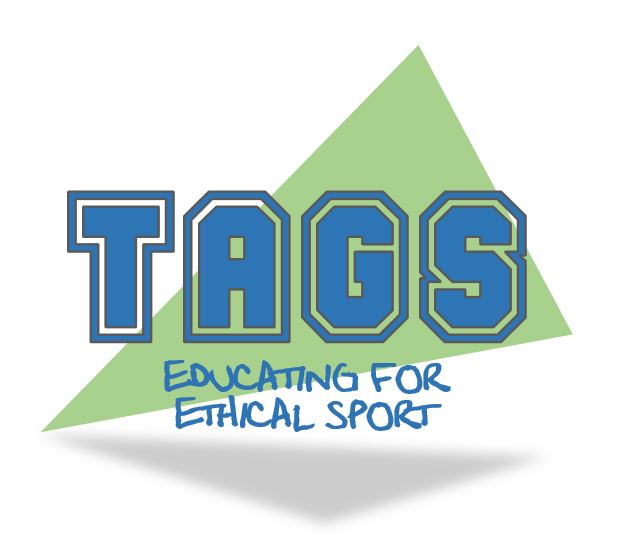 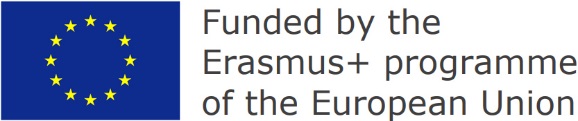 Rasă
Cum prezintă mass media stereotipiile rasiale în sport?
Articol important: Van Sterkenburg, J., Knoppers, A., & De Leeuw, S. (2010). Race, ethnicity, and content analysis of the sports media: a critical reflection.
Downloaded from www.tagsproject.eu
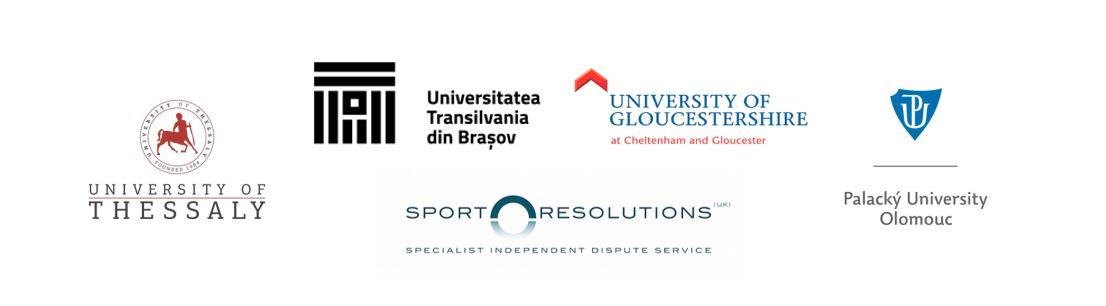 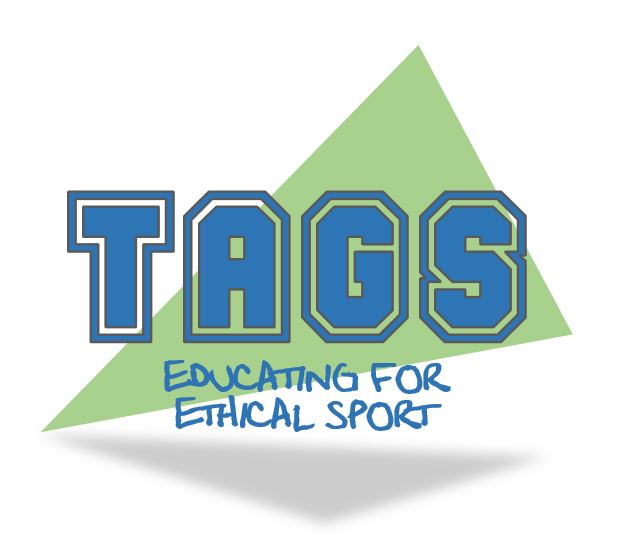 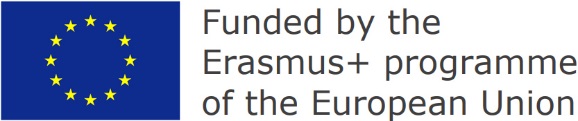 La granița unei noi ere
ființă umană – cyborg? Transumanism, postumanism
Modificările genetice ca metodă de a îmbunătății performanțele în
Articol important: Jirásek, I. (2013). Cyborgization of sport: the question of human naturalness.
[Speaker Notes: https://thesportjournal.org/article/ethical-considerations-of-genetic-manipulation-in-sport/

FROM GENE DOPING TO ATHLETE BIOLOGICAL PASSPORT Filomena Mazzeo and Rosa Ada Volpe University of Naples Parthenope, Department of Science and Technology]
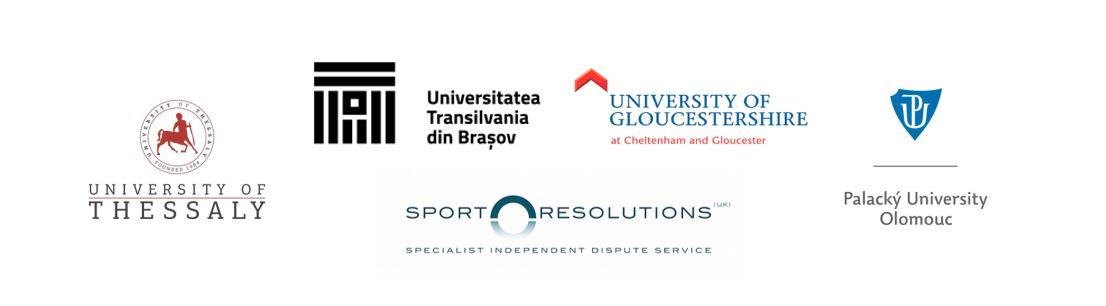 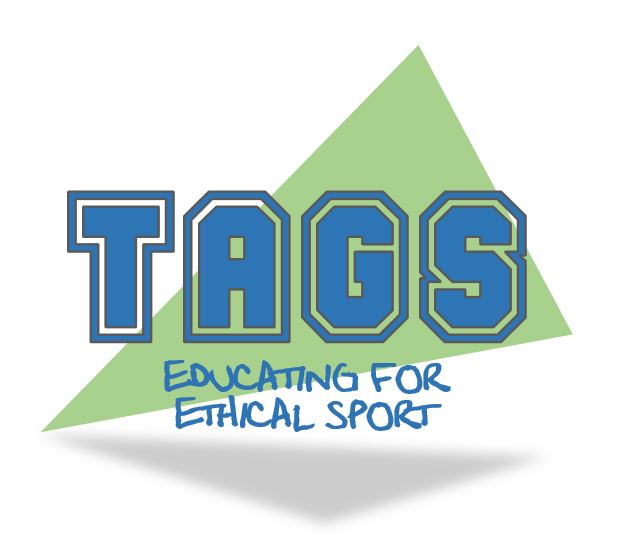 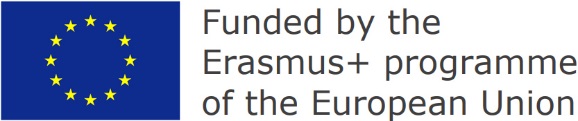 Bibliografie:
Jirásek, I. (2013). Cyborgization of sport: the question of human naturalness. Leipziger Sportwissenschaftliche Beiträge, 54(1), 9-19. 
https://thesportjournal.org/article/ethical-considerations-of-genetic-manipulation-in-sport/
Mazzeo, F., & Volpe, R. (2016). From Gene Doping to Athlete biological Passport. Sport Science, 97-103.
Smedley, Audrey; Takezawa, Yasuko I.; Wade, Peter. "Race: Human". Encyclopædia Britannica. Encyclopædia Britannica Inc. Retrieved 22 August 2017.
Sterkenburg, J., Knoppers, A., & De Leeuw, S. (2010). Race, ethnicity, and content analysis of the sports media: a critical reflection. Media, Culture & Society, 32(5), 819–839. doi:10.1177/0163443710373955 :
Nielsen, G., Grønfeldt, V., Toftegaard-Støckel, J., & Andersen, L. B. (2012). Predisposed to participate? The influence of family socio-economic background on children’s sports participation and daily amount of physical activity. Sport in Society, 15(1), 1–27. doi:10.1080/03031853.2011.625271
M. Yanga. (2013). Guilty without trial: state-sponsored cheating and the 2008 Beijing Olympic women's gymnastics competition. Chinese Journal of Communication, 7(1), 80-105
Cosh, S. Crabb & A. LeCouteur (2012). Elite athletes and retirement: Identity, choice, and agency. Australian Journal of Psychology. 2(65). doi.org/10.1111/j.1742-9536.2012.00060.x
Mael, F, A., &  Ashforth., B. A. (2001) Identification in Work, War, Sports, and Religion: Contrasting the Benefits and Risks. Journal for the Theory of Social Behaviour 31:2.
Downloaded from www.tagsproject.eu
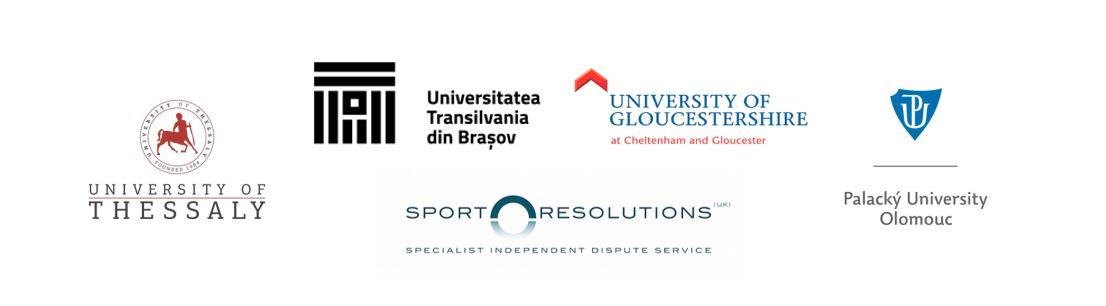 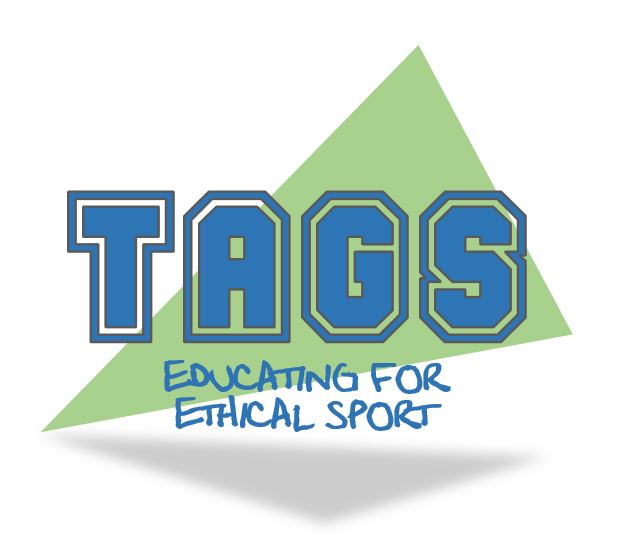 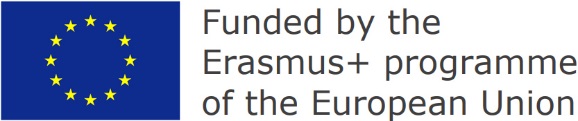 Maranise, A. M. J. (2013). Superstition & Religious Ritual: An Examination of Their Effects and Utilization in Sport. The Sport Psychologist, 27(1), 83–91. doi:10.1123/tsp.27.1.83 
N. Jona1 & F. T. Okou.(2013). Sport and Religion. Asian Journal of management sciences and education. 2(1), 36-48
Jirásek, I. (2018). Christian instrumentality of sport as a possible source of goodness for atheists. Sport, Ethics and Philosophy, 12(1), 30-49. doi: 10.1080/17511321.2017.1307266
Beilock, S. L., & McConnell, A. R. (2004). Stereotype Threat and Sport: Can Athletic Performance Be Threatened? Journal of Sport and Exercise Psychology, 26(4), 597–609. doi:10.1123/jsep.26.4.597
Essays, UK. (November 2018). Effect Of Commercialization On Sporting Events Media Essay. Retrieved from https://www.ukessays.com/essays/media/effect-of-commercialization-on-sporting-events-media-essay.php?vref=1
To What Extent Is the Commercialization of Sport a Positive Trend?. (2017, May28). Retrieved October 2, 2019, from https://https://phdessay.com/extent-commercialization-sport-positive-trend/.
Camporesi, S., & Maugeri, P. (2010). Caster Semenya: sport, categories and the creative role of ethics. Journal of Medical Ethics, 36(6), 378–379. doi:10.1136/jme.2010.035634
Krech, M. (2016). To Be a Woman in the World of Sport Global Regulation of the Gender Binary in Elite Athletics.  Emerging Scholars Paper 25. N. Y. University School of Law.  
Edwards, L., Davis, P., & Forbes, A. (2015). Challenging sex segregation:A philosophical evaluation of the football association’s rules on mixed football. Sport, Ethics and Philosophy, 9(4), 389–400. doi:10.1080/17511321.2015.1127995